Како се деле машински елементи према функцији?
Веза елемената или делова машина може бити?
Који елементи се користе за раздвојиву везу?
Који елементи се користе за нераздвојиву везу?
1
ЕЛЕМЕНТИ ЗА ПРЕНОС СНАГЕ И КРЕТАЊА
Спојница
Спојница
Погонска машина
Преносник снаге
Радна машина
Блок шема реалног машинског система
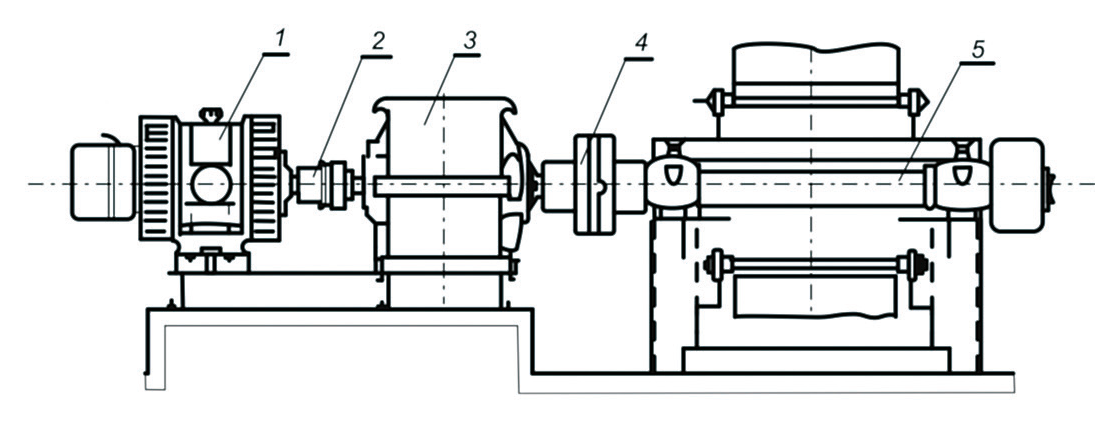 Реални систем: 1 – погонски електромотор, 2 – спојница, 3 – редуктор, 4 – спојница, 5 – радна машина
2
У елементе за преношење снаге и кретања спадају:
 
1. Осовине и вратила 
2. Лежајеви 
3. Спојнице
4. Преносници
3
1. Осовине и вратила
Осовина је машински елемент за обртно кретање, обично кружног попречног пресека.

Осовине су оптерећене само на савијање и нису намењене преносу снаге.
Вратило је машински елемент за пренос снаге и обртног момента, оптерећено на савијање и увијање.
4
Брегасто вратило
Коленасто вратило (осовина)
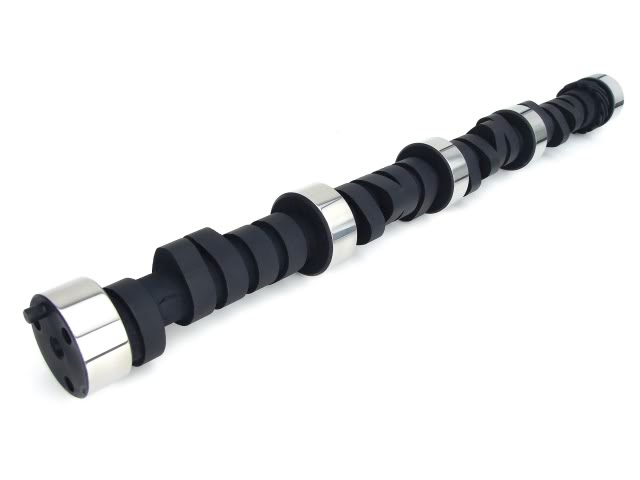 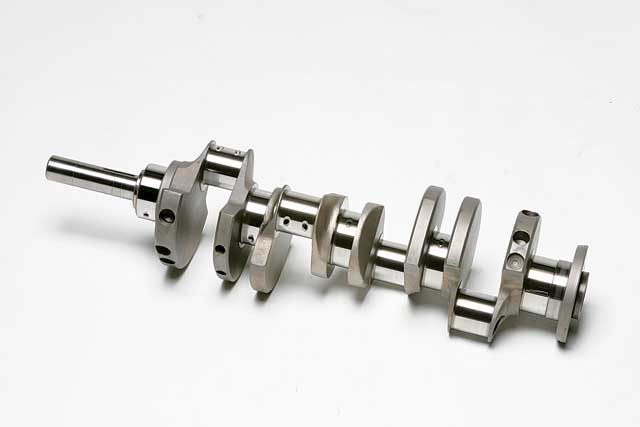 Осовина повезује два точка
Карданско вратило
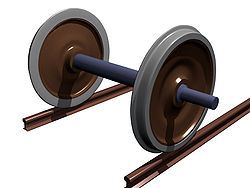 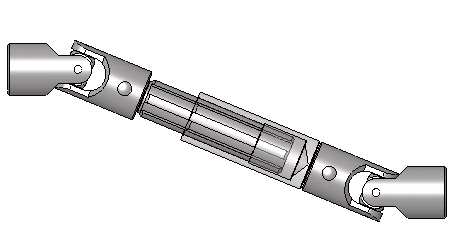 5
2. Лежајеви
Лежајеви су ослонци вратила и осовина. 

Према конструкцији могу бити: 
	а – клизни, 
	б – котрљајући
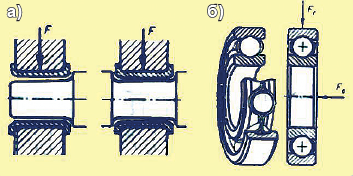 6
Клизни лежајеви
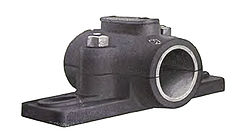 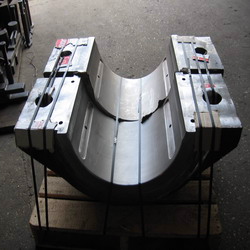 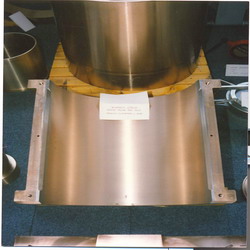 Једноставни куглични лежај
Начин рада кугличног лежаја
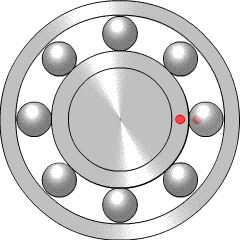 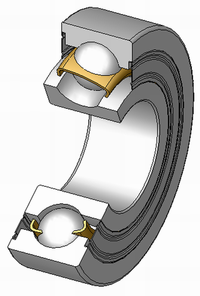 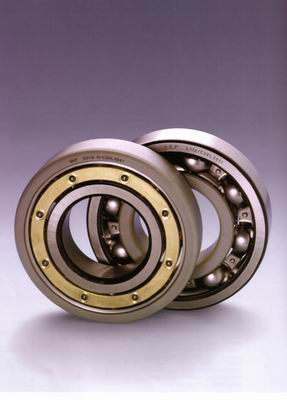 7
3. Спојнице
Служе за везу између погонске машине и преносника, 
као и преносника и радне машине.

Могу да буду изведене као: 
		- круте,  еластичне,  канџасте, фрикционе...
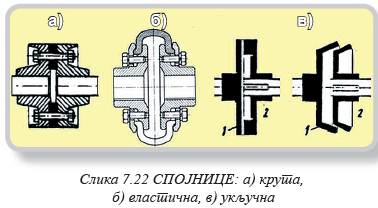 8
Еластичне спојнице
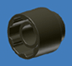 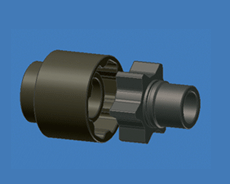 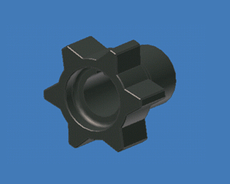 Карданска
Канџаста
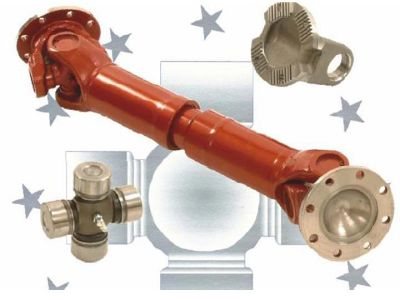 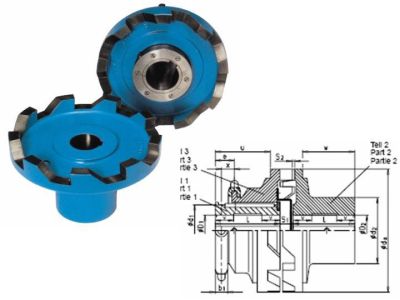 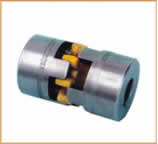 9
Делови спојнице
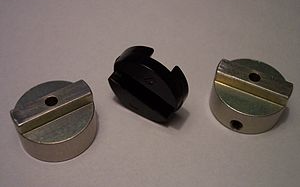 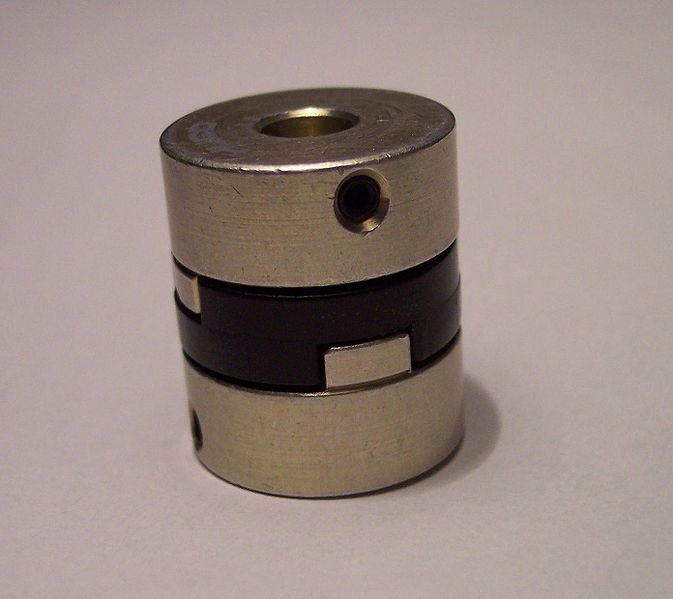 10
Да поновимо...
Који елементи се користе за пренос снаге и кретања?
Наведи разлику између вратила и осовине?
За шта се користе спојнице?
11